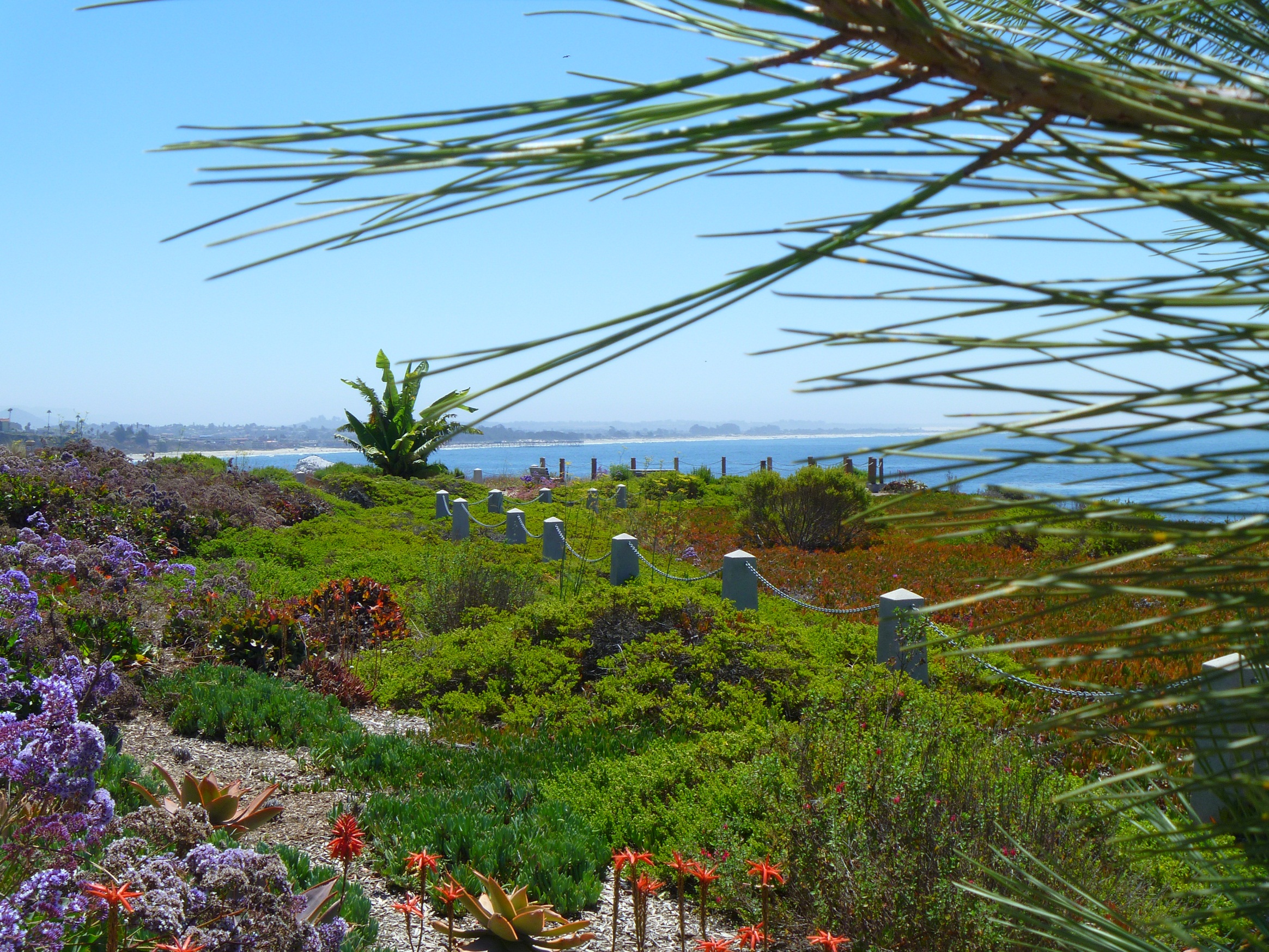 Pismo Beach CA  by Bert Sijen
Ready for Anything!
The Flexible Classroom
Cheryl Chapman & Amanda Taintor  2020
Flipped & Flexible
Asynchronous
Live
Synchronous
Recorded
[Speaker Notes: Do a "temperature check" of experiences/knowledge/opinion in the room]
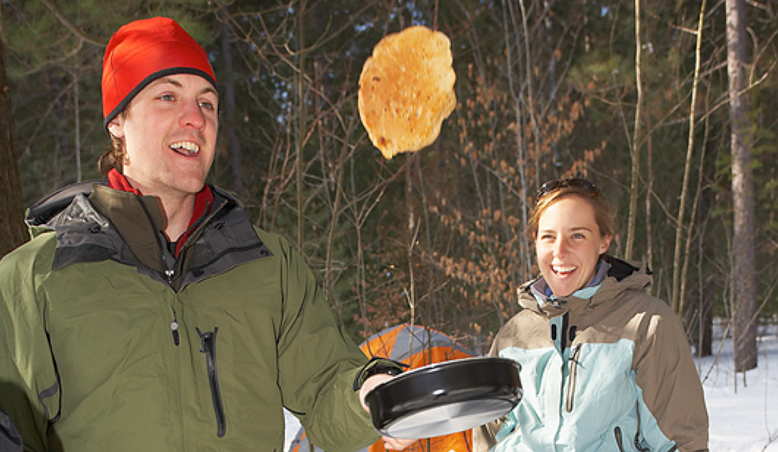 Adventurous?
images from clipart.com
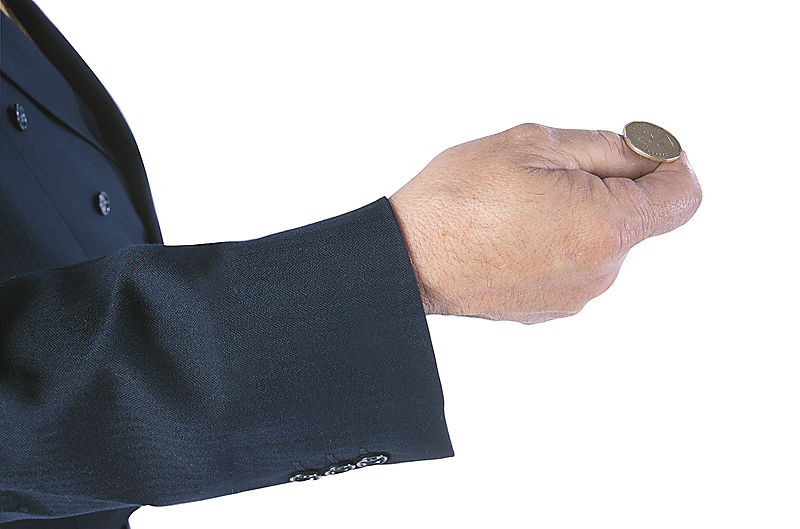 Risk Taker?
images from clipart.com
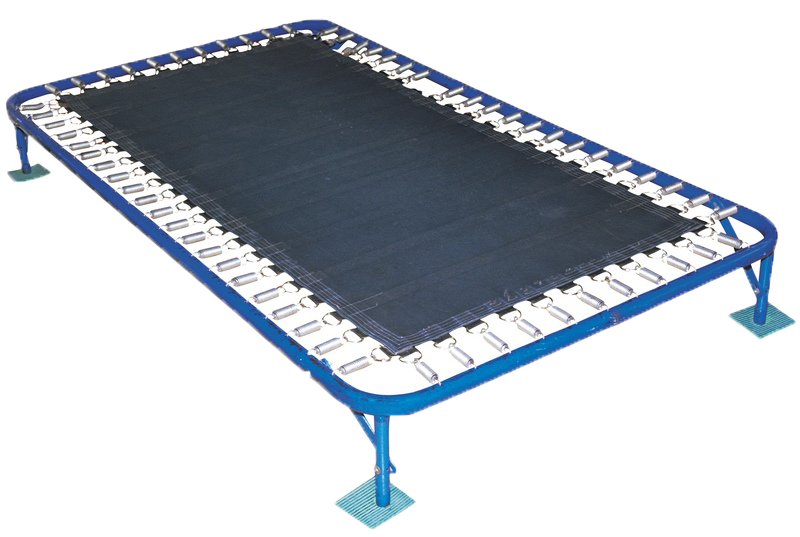 Bouncer?
images from clipart.com
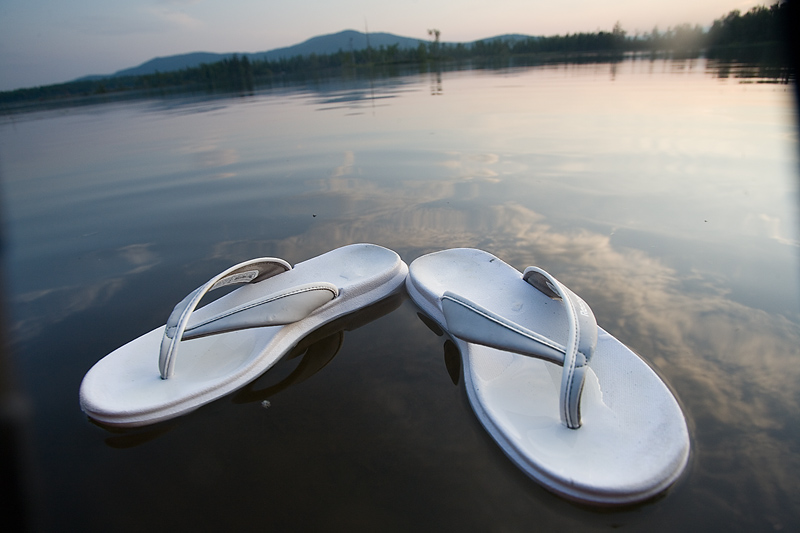 Just Chill?
images from clipart.com
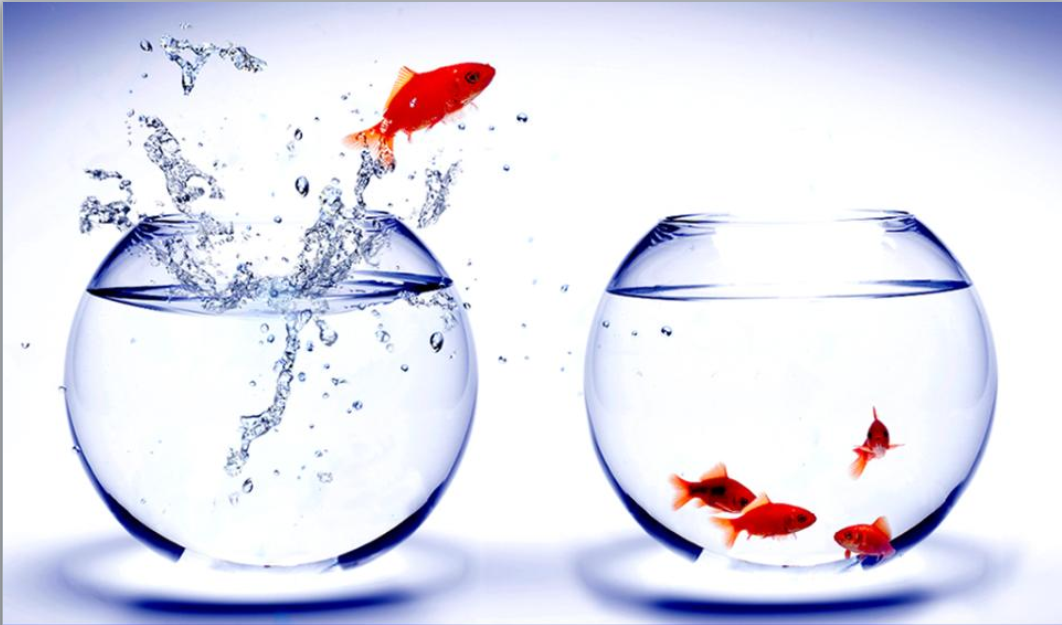 Follow the Crowd?
images from clipart.com
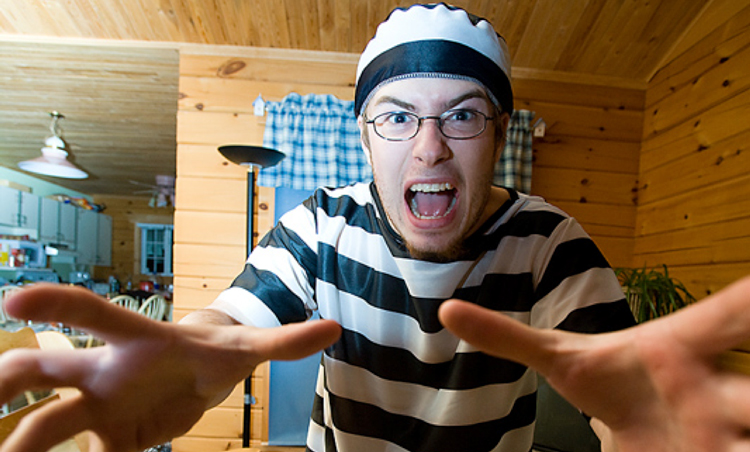 Look Familiar?
images from clipart.com
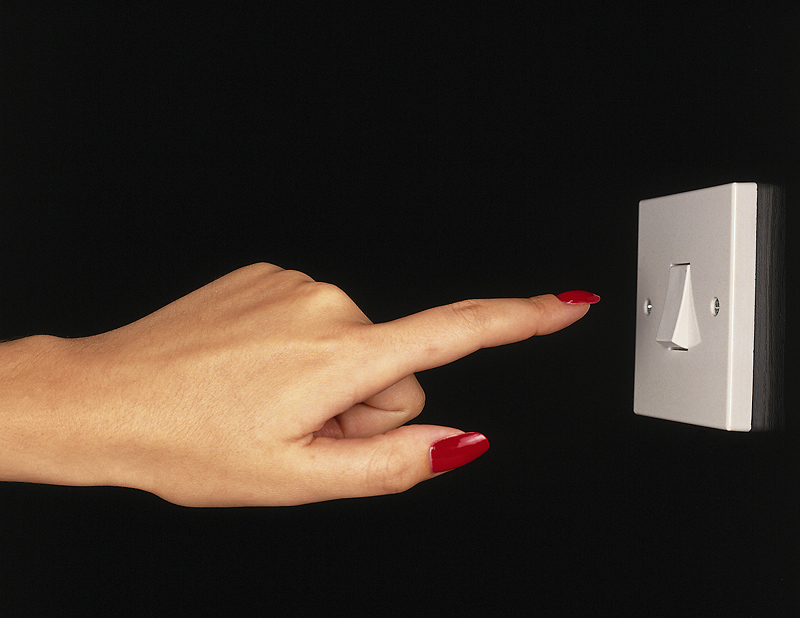 Flip the Switch!
images from clipart.com
[Speaker Notes: Cheryl 0-10]
What To Do?
Reverse “Lecture & Homework”
Inspire Active Learning
Hybrid Design
Repurpose Meeting Times
skills application/concept development
[Speaker Notes: Amanda]
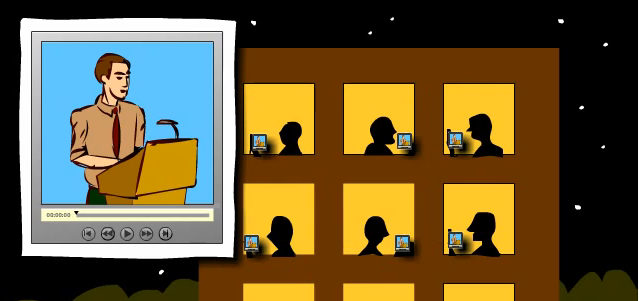 [Speaker Notes: Amanda]
Flipped Classroom "model"
[Speaker Notes: Amanda]
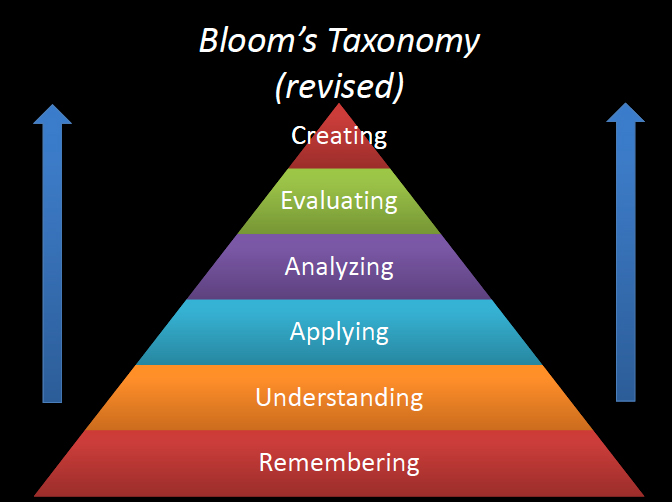 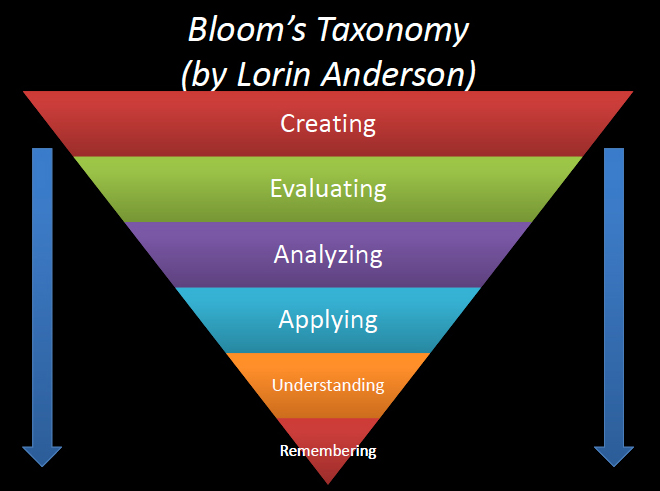 [Speaker Notes: Amanda]
Effective Flipping
Communicate your 'Why'
Incentivize preparation 
Connect the two
Allow time
Choose familiar technologies 
Facilitate and guide
[Speaker Notes: Amanda]
Learner
Prior to Class Time
View short video lectures
Review course materials
Online exercises or short quiz
Develop questions in class activities

Be prepared to…
Participate and Engage
Dive more deeply into material
Complete Projects, etc
[Speaker Notes: Cheryl
On the review course materials it would be nice to plug OER as it gives students access on day one]
What to Develop
Transfer of F2F activities to online delivery
Design
Start with course outcomes/objectives - Backward design
Content materials
Authentic, learner centered, problem solving projects
Assessment rubrics
Produce
Video/podcast lecture clips/animations (4-7 min)
Prepare students for new experience
[Speaker Notes: Amanda]
Techniques
Encourage collaboration; coach, advisor & facilitator
POGIL :  Process Oriented Guided Inquiry Learning
pogil.org
Probing questions and clarify content
Inspire reflection, interaction and participation
[Speaker Notes: Cheryl]
How Do I…
Find time to create videos/learning curve
Blend direct instruction/constructivism
Build Interactivity
Develop Peer instruction and Review 
Encourage participation/discussion
[Speaker Notes: Amanda]
Tools We Use
CANVAS - Course Management System
Collaborative spaces
Google Docs / 0365
Media Cloud Repository 
DropBox/One Drive/Google Drive/iCloud
Images, Video & Audio
Unsplash / Pixlr / Creative Commons Image Search
[Speaker Notes: Cheryl]
Capture/Record
Software
PowerPoint
ScreenCast-O-Matic
TechSmith Camtasia/Snagit
Canvas Studio
ConferZoom
Adobe Spark
[Speaker Notes: Amanda
Emphasize during slide that choosing something you are comfortable with and can navigate without being frustrated, instructors try to get fancy and it makes it hard to sustain then. 

If video lectures drive the instruction, it is just a repackaging of a more traditional model of didactic learning.  It is not a new paradigm nor pedagogy of learning.]
Interactive Video
Captions/Quizzes/Conversations 
Canvas Studio
TechSmith Knowmia
VoiceThread
[Speaker Notes: Cheryl
Just as recommended in fully only courses Interactive videos helps students to stay engaged with the content]
Animations
Simulations/Games
Teampedia
Animated Presentations
Powtoon
My Simple Show
Bitmojis
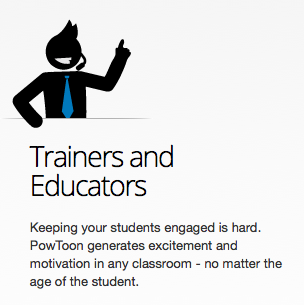 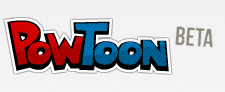 [Speaker Notes: Cheryl]
Roadblocks
Moving from teacher to facilitator
"Doing whatever they want time...."
Learner Onboarding 
Student access to technology 
Design of the physical space
[Speaker Notes: Amanda 
The options for experiential engagement are limitless.   Again, the goal is to offer an engaging and authentic learning activity that introduces learners to the course topic, that creates a desire for them to want to learn more

Students might not be prepared for this model of learning. They have gone through an educational system where they passively intake knowledge.]
In Action
"Flipping the Classroom": An interview with Chris Tisdell
Fearless!
Trust in What You Know

Ask When You Don’t Know